Z - Transform
The z-transform is a very important tool in describing and analyzing digital systems. 

It offers the techniques for digital filter design and frequency analysis of digital signals.
Definition of z-transform:
Where z is a complex variable
For causal sequence, x(n) = 0, n < 0:
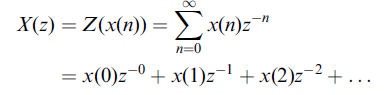 All the values of z that make the summation to exist form a region of convergence.
CEN352, Dr. Ghulam Muhammad                   King Saud University
1
Example 1
Problem:
find the z transform of x(n).
Given the sequence,
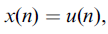 Solution:
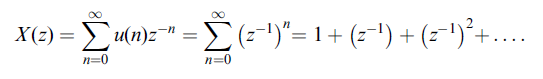 We know,
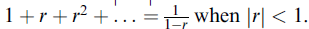 Therefore,
Region of convergence
When,
CEN352, Dr. Ghulam Muhammad                   King Saud University
2
Example 2
Problem:
Given the sequence,
find the z transform of x(n).
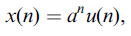 Solution:
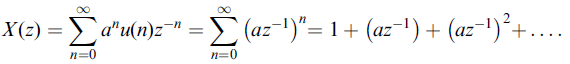 Therefore,
Region of convergence
When,
CEN352, Dr. Ghulam Muhammad                   King Saud University
3
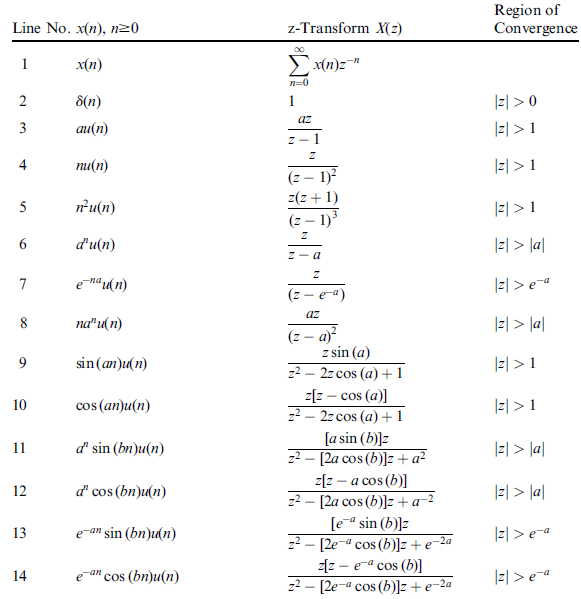 Z-Transform Table
CEN352, Dr. Ghulam Muhammad                   King Saud University
4
Example 3
Problem:
Find z-transform of the following sequences.
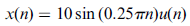 b.
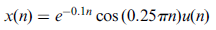 a.
Solution:
From line 9 of the Table:
a.
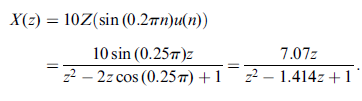 From line 14 of the Table:
b.
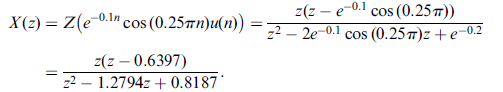 CEN352, Dr. Ghulam Muhammad                   King Saud University
5
Z- Transform Properties (1)
Linearity:
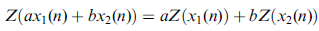 a and b are arbitrary constants.
Example 4
Problem:
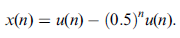 Find z- transform of
Solution:
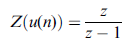 Line 3
Using z- transform table:
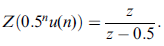 Line 6
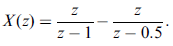 Therefore, we get
CEN352, Dr. Ghulam Muhammad                   King Saud University
6
Z- Transform Properties (2)
Shift Theorem:
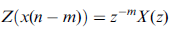 Verification:
n = m
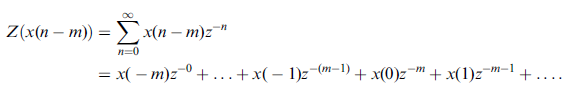 Since x(n) is assumed to be causal:
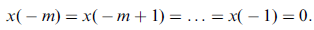 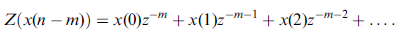 Then we achieve,
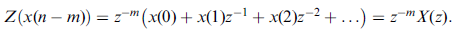 CEN352, Dr. Ghulam Muhammad                   King Saud University
7
Example 5
Problem:
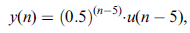 Find z- transform of
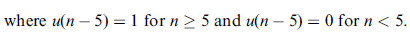 Solution:
Using shift theorem,
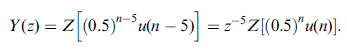 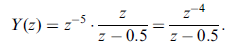 Using z- transform table, line 6:
CEN352, Dr. Ghulam Muhammad                   King Saud University
8
Z- Transform Properties (3)
Convolution
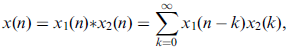 In time domain,
Eq. (1)
In z- transform domain,
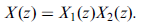 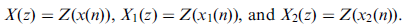 Verification:
Using z- transform in Eq. (1)
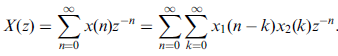 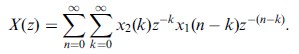 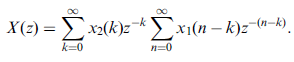 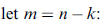 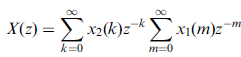 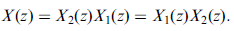 CEN352, Dr. Ghulam Muhammad                   King Saud University
9
Example 6
Problem:
Given the sequences,
Find the z-transform of their convolution.
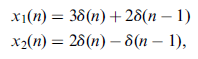 Solution:
Applying z-transform on the two sequences,
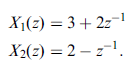 From the table, line 2
Therefore we get,
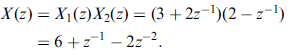 CEN352, Dr. Ghulam Muhammad                   King Saud University
10
Inverse z- Transform: Examples
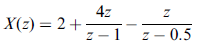 Find inverse z-transform of
Example 7
We get,
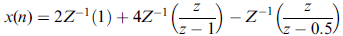 Using table,
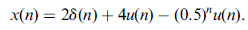 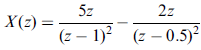 Example 8
Find inverse z-transform of
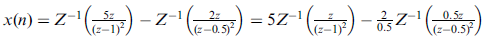 We get,
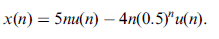 Using table,
CEN352, Dr. Ghulam Muhammad                   King Saud University
11
Inverse z- Transform: Examples
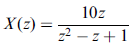 Find inverse z-transform of
Example 9
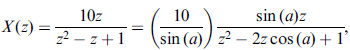 Since,
By coefficient matching,
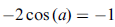 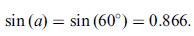 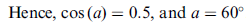 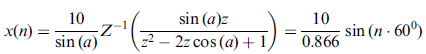 Therefore,
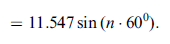 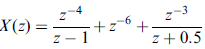 Example 10
Find inverse z-transform of
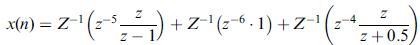 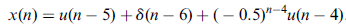 CEN352, Dr. Ghulam Muhammad                   King Saud University
12
Inverse z-Transform: Using Partial Fraction
Problem:
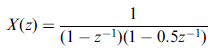 Example 11
Find inverse z-transform of
Solution:
First eliminate the negative power of z.
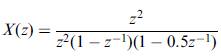 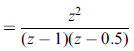 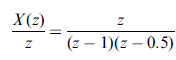 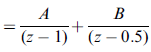 Dividing both sides by z:
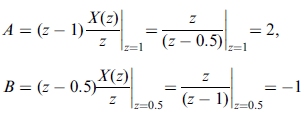 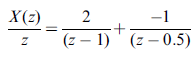 Finding the constants:
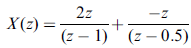 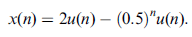 Therefore, inverse z-transform is:
CEN352, Dr. Ghulam Muhammad                   King Saud University
13
Inverse z-Transform: Using Partial Fraction
Problem:
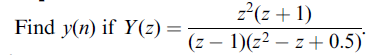 Example 12
Solution:
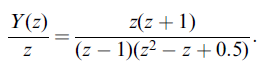 Dividing both sides by z:
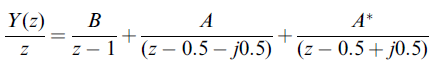 We first find B:
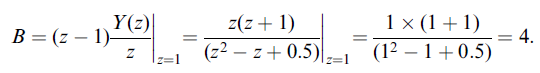 Next find A:
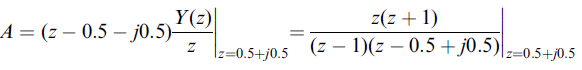 CEN352, Dr. Ghulam Muhammad                   King Saud University
14
Example 12 – contd.
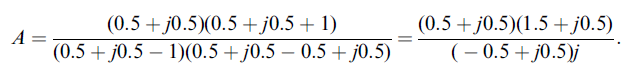 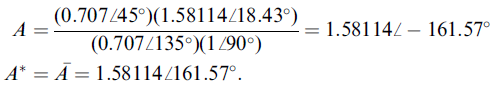 Using polar form
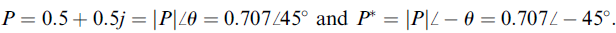 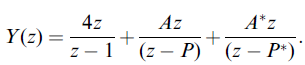 Now we have:
Therefore, the inverse z-transform is:
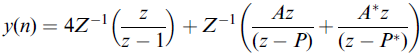 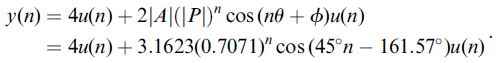 CEN352, Dr. Ghulam Muhammad                   King Saud University
15
Inverse z-Transform: Using Partial Fraction
Problem:
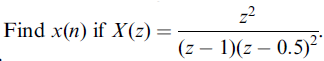 Example 13
Solution:
Dividing both sides by z:
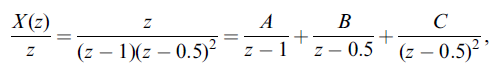 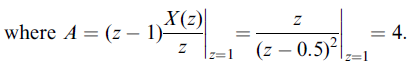 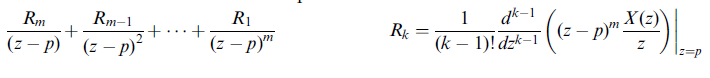 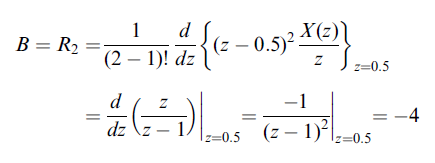 m = 2, p = 0.5
CEN352, Dr. Ghulam Muhammad                   King Saud University
16
Example 13 – contd.
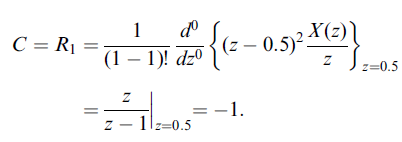 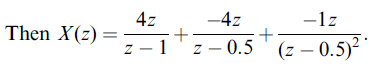 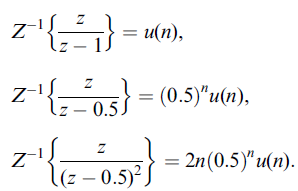 From Table:
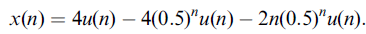 Finally we get,
CEN352, Dr. Ghulam Muhammad                   King Saud University
17
Partial Function Expansion Using MATLAB
Problem:
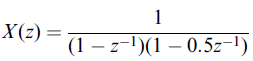 Example 14
Solution:
The denominator polynomial can be found using MATLAB:
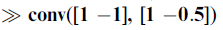 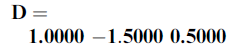 Therefore,
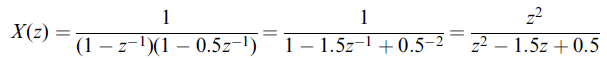 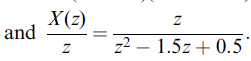 The solution is:
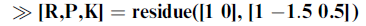 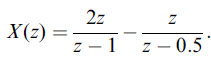 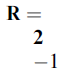 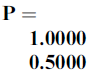 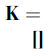 CEN352, Dr. Ghulam Muhammad                   King Saud University
18
Partial Function Expansion Using MATLAB
Problem:
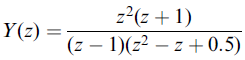 Example 15
Solution:
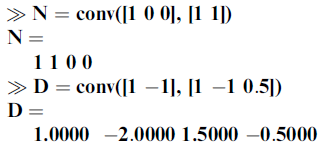 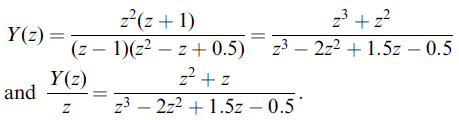 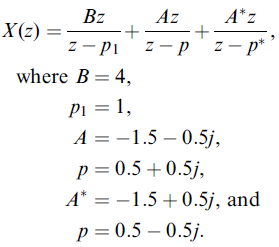 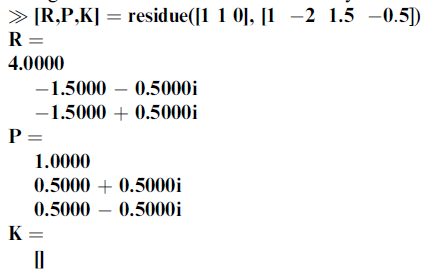 CEN352, Dr. Ghulam Muhammad                   King Saud University
19
Partial Function Expansion Using MATLAB
Problem:
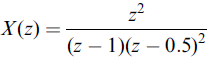 Example 16
Solution:
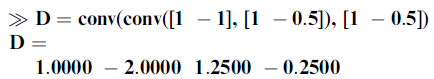 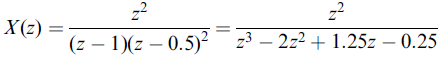 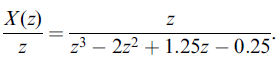 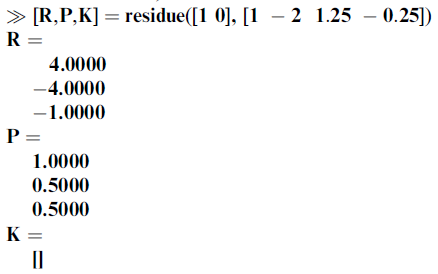 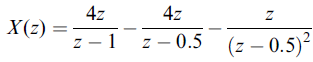 CEN352, Dr. Ghulam Muhammad                   King Saud University
20
Difference Equation Using Z-Transform
The procedure to solve difference equation using z-transform:
Apply z-transform to the difference equation.

2.     Substitute the initial conditions.

3.     Solve for the difference equation in z-transform domain.

4.     Find the solution in time domain by applying the inverse z-transform.
CEN352, Dr. Ghulam Muhammad                   King Saud University
21
Example 17
Problem:
Solve the difference equation when the initial condition is
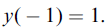 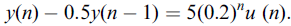 Solution:
Taking z-transform on both sides:
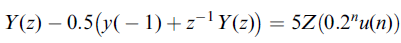 Substituting the initial condition and z-transform on right hand side using Table:
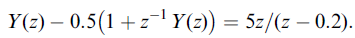 Arranging Y(z) on left hand side:
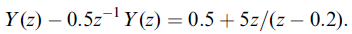 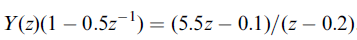 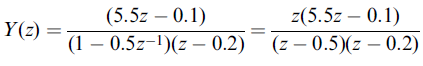 CEN352, Dr. Ghulam Muhammad                   King Saud University
22
Example 17 – contd.
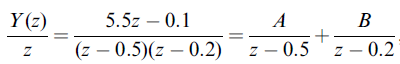 Solving for A and B:
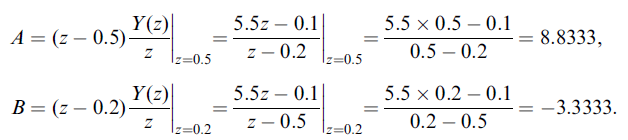 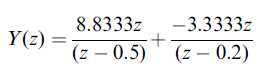 Therefore,
Taking inverse z-transform, we get the solution:
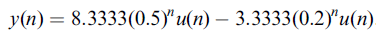 CEN352, Dr. Ghulam Muhammad                   King Saud University
23
Example 18
Problem:
A DSP system is described by the following differential equation with zero initial condition:
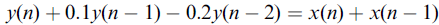 Determine the impulse response y(n) due to the impulse sequence x(n) = (n).

b.   Determine system response y(n) due to the unit step function excitation, where u(n) = 1 for n 0.
Solution:
Taking z-transform on both sides:
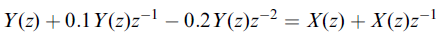 a.
Applying
on right side
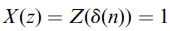 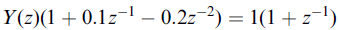 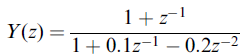 CEN352, Dr. Ghulam Muhammad                   King Saud University
24
Example 18 – contd.
We multiply the numerator and denominator by z2
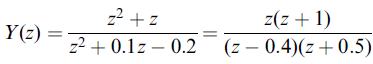 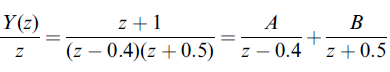 Solving for A and B:
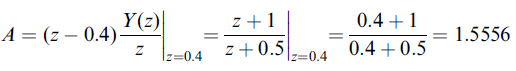 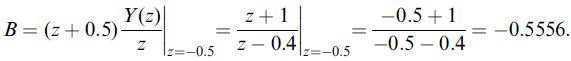 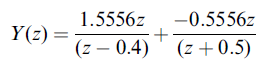 Therefore,
Hnece the impulse response:
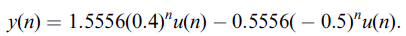 CEN352, Dr. Ghulam Muhammad                   King Saud University
25
Example 18 – contd.
b.
The input is step unit function:
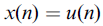 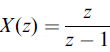 Corresponding z-transform:
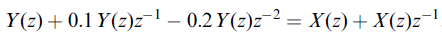 [Slide 24]
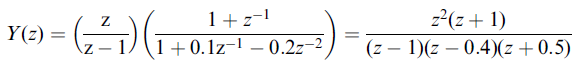 Do the middle steps by yourself!
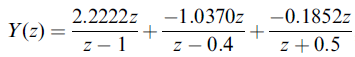 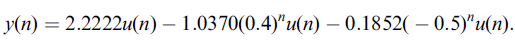 CEN352, Dr. Ghulam Muhammad                   King Saud University
26